第一章 机械运动
第3节  运动的快慢

第2课时  匀速直线运动 平均速度
第2课时 匀速直线运动 平均速度  学习内容导览
平均速度
机械运动
的分类
匀速直线
运动
1.能用速度公式进行简单的计算。（重点）

2.知道匀速直线运动。（难点）
仔细观察两图，请说出这两种运动的区别。
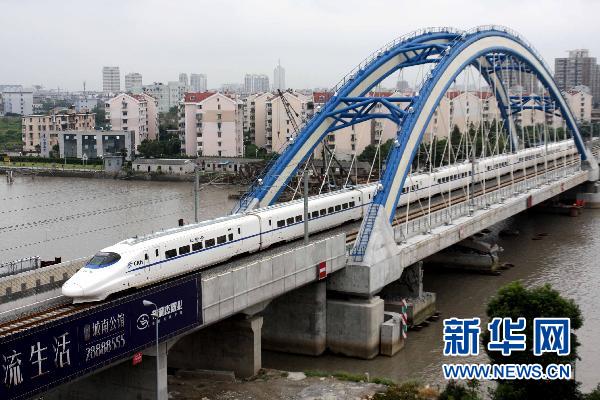 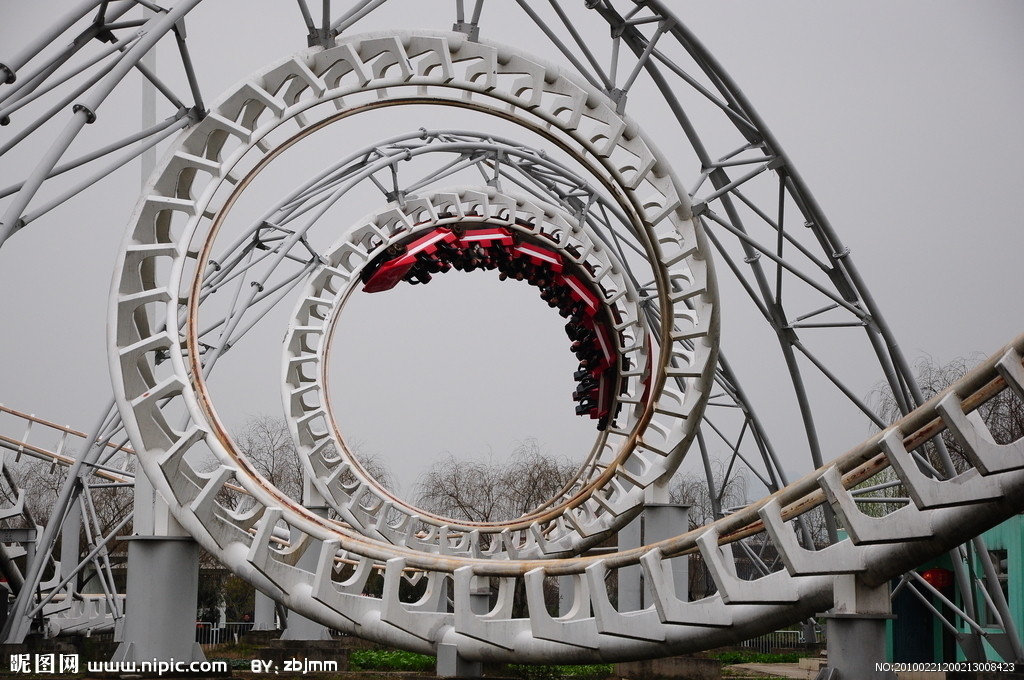 两辆汽车都做直线运动，它们的运动有什么不同？
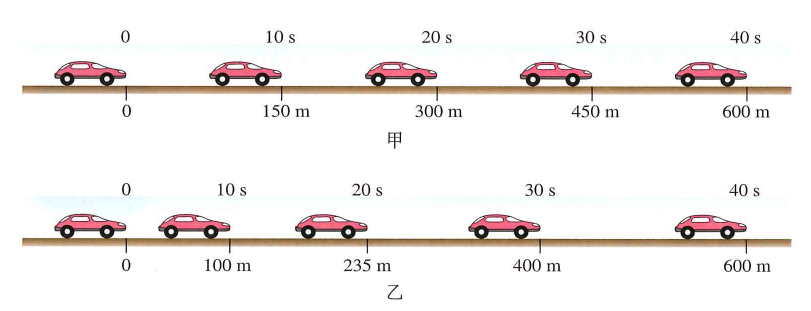 想想议议：
图甲中的汽车在平稳行驶的过程中，各段时间内的速度有什么特点?图乙中的汽车从静止开始前进，在各段时间内的速度有什么特点?
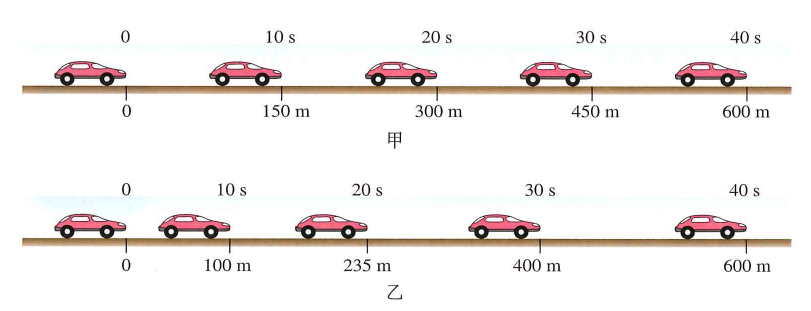 1.按照运动路线，机械运动分为直线运动和曲线运动。
2.在直线运动中，按速度可分为匀速直线运动和变速
直线运动。
曲线运动
机械运动
匀速直线运动
直线运动
变速直线运动
1.定义：我们把物体沿着直线且速度不变的运动，叫作匀速直线运动。
    匀速直线运动是最简单的机械运动，是研究其他复杂运动的基础。
2.特点
（1）做匀速直线运动的物体在任意相同时间内通过的路程都相等，即路程与时间成正比。
（2）速度大小不随路程和时间变化。
例1 下列有关做匀速直线运动的物体的说法中，正确的是（    ）
 A.由    可知，速度与路程成正比
 B.由    可知，速度与时间成反比
 C.物体运动的时间越长，则路程越大
 D.匀速直线运动的物体的速度不能由公式    计算
C
3.图像
一物体以3m/s的速度匀速直线运动，则在下列时间时，它的路程分别为多少？
15
12
9
6
3
s/m
15
12
9
6
3
o
t/s
2
3
1
4
5
6
7
8
9
把物理现象和物理量之间的关系用图像表示出来，这种方法叫作图像法。常见的描述物体运动的图像有s-t图像和v-t图像。
s/m
s/m
t/s
静止
匀速直线运动
（1）s-t图像：横坐标表示时间，纵坐标表示路程，图像表示物体运动的路程随时间变化的规律。
O
O
t/s
(2)v-t图像: 横坐标表示时间，纵坐标表示速度,图像表示物体运动的路程随时间变化的规律。
v/(m/s)
匀速直线运动
O
t/s
图像：
说出做直线运动的两物体A、B的运动情况，以及谁的速度大。
v/（m·s-1）
s/m
A
A
B
B
甲                                       乙
O
O
t/s
t/s
图像：说出这两个图像所代表的做直线运动的物体的运动情况，以及速度变化情况。
v/（m·s-1）
v/（m·s-1）
O
O
t/s
t/s
甲                                          乙
例2 小明在跑百米时，前40 m用时8 s，后60 m用时10 s，小明前40m、后60 m及百米全程的平均速度各是多少？
解：
例3 一名同学骑自行车从家路过书店到学校上学，家到书店的路程为1800m,书店到学校的路程为3600m。他从家出发到书店用时5min，在书店等同学用了1min，然后两人一起再经过了12min到达学校。求：
（1）骑车从家到达书店这段路程的平均速度是多少？
（2）这位同学从家出发到学校的全过程的平均速度是多少？
例3 一名同学骑自行车从家路过书店到学校上学，家到书店的路程为1800m,书店到学校的路程为3600m。他从家出发到书店用时5min，在书店等同学用了1min，然后两人一起再经过了12min到达学校。求：
（1）骑车从家到达书店这段路程的平均速度是多少？
解：（1）从家到书店的平均速度                                        。
例3 一名同学骑自行车从家路过书店到学校上学，家到书店的路程为1800m,书店到学校的路程为3600m。他从家出发到书店用时5min，在书店等同学用了1min，然后两人一起再经过了12min到达学校。求：
（2）这位同学从家出发到学校的全过程的平均速度是多少？
解：（2）从家出发到学校的全过程的平均速度        
                                                                      。
例4  动车已经成为人们出行常见的交通工具，其中D92次和D93次列车的运行时刻见下表：
根据上述列车运行时刻表的信息可知：D92次列车从南昌到上海南所用的时间是            min，它的平均速度为　       km/h。
315
160
想想议议：
我们在生活中常常可以听到“两地车程1小时”等类似的说法。从物理学角度判断，这种说法对吗?若不对，错在哪里?
匀速直线运动
直线运动
变速直线运动
机械运动
曲线运动
平均速度
根据课堂安排适量练习
教材课后练习题